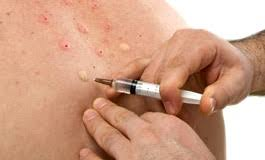 NÖRAL TERAPİLER
KTÜ TIP FAKÜLTESİ  AİLE HEKİMLİĞİ ABD
                                        ARŞ. GÖR. DR. KÜBRA GÜNER
AMAÇ
Nöral terapi hakkında bilgi vermek
ÖĞRENİM HEDEFLERİ
Nöral terapi tanımını yapabilmek

Nöral terapi etki mekanizmasını öğrenmek

Nöral terapi uygulama  alanlarını sayabilmek

Nöral terapi endikasyon ve kontrendikasyonlarını öğrenmek
GİRİŞ
Nöral Terapi Nedir?
Nöralterapi, otonom sinir sistemimizi düşük doz lokal anestezik enjeksiyonu ile kullanmak üzere tasarlanmış bir tedavi yöntemidir. Sağlıklı hücrelerin elektriksel potansiyeli enfeksiyonlar, travma ve cerrahi kesi ile azalır. Şiddetli, yoğun ve sürekli uyaranlar devam ederse hücreler toparlanamaz. Kişide anatomik ve genetik bir bozukluk, eksiklik, ileri derecede dejenerasyon olmadıkça nöralterapi ile cilde uygulanan enjeksiyon bazı hastalıkların oluşum süreçlerini tersine çevirebilmekte ve tedavi edebilmektedir.

Nöralterapi,otonom sinir sistemini düzenleyen ve bozucu bölgelerdeki olumsuz uyaranları nötralize eden bir uygulama alanıdır.
GİRİŞ
Lokal anestezi ajanları kullanılarak ağrının hafifletilmesi eski bir gelenektir ve fonksiyonel rahatsızlıklarda kullanılmaktadır . 

Nöral terapi, Almanya'da geliştirilmiş, otonom sinir ganglionlarına (sinir gruplandırması), periferik sinirlere, yaralara, akupunktur noktalarına, tetik noktalara ve diğer dokulara lokal anestetiklerin enjeksiyonunu içeren nazik, iyileştirici bir tekniktir.

Uygulama yapan iki Alman doktor 1900'lerin başında Ferdinand ve Walter Huneke, nöral terapinin kurucuları olarak kabul edilir.
Nöral Terapi Tarihi ve Teorisi
GİRİŞ
Nöral terapi, herhangi bir travma, enfeksiyon veya ameliyatın otonom sinir sistemine zarar verebileceği ve dokuların elektrokimyasal veya elektromanyetik işlevlerinde uzun süredir devam eden bozukluklara neden olabileceği teorisine dayanır. 

 Otonom sinir sisteminde bir bozukluk varsa ortaya çıkan işlev bozukluğu tamir edilmediği takdirde süresiz olarak devam edebilir. Otonom sinir sistemi zarar gördüğünde veya düzgün çalışmadığında çeşitli sonuçlar ortaya çıkar
Nöral Terapi Tarihi ve Teorisi
GİRİŞ
NT`nin etki mekanizmaları, ağrı patofizyolojisinden ve nörofizyolojik deneylerden elde edilmiştir. 

Vücudumuzu bir ağ gibi saran otonom sinir sisteminin otoregülatör mekanizmalarını hedefler . 

Hücrenin membran dinlenme potansiyeli -30 ile -90 mv arasındadır ; fakat sorunlu olan hücrenin dinlenme potansiyeli düşüktür ve iletisi yoktur.
 
Lokal anestezik enjeksiyonlar, sinir hücresi membranını repolarize eder ve bu sayede sorunlu hücre yeniden ileti yapabileceği potansiyele, fonksiyonel hâle ulaşır. Böylece sorunlu hücre sağlıklı hücreye dönüşür, bu da organ fonksiyonunun restorasyonu ile sonuçlanır.
NÖRALTERAPİ VE ETKİ MEKANİZMALARI
Nöralterapi terim olarak vücudun kendi nörovejetatif sistemini kullanarak işlev gören gören bir tedavi formunu ifade eder.

Nöralterapi bir Regülasyon tedavisidir. Bedende hastalıklar ortaya çıkmadan önce bazı değişiklikler oluşur. Çoğu kez modern tıbbın açıklayamadığı ve hastanın kendi psikolojisi ile ilgili olduğu söylenen rahatsızlıkların temelinde, hastanın zorlanan vejetatif sinir sistemindeki düzensizlik olduğunu ortaya çıkaran bir bilim dalıdır.
NÖRALTERAPİ VE ETKİ MEKANİZMALARI
Yapılan lokal anestezik enjeksiyonları direkt sinirler içine değil sinirlerin en yoğun bulunduğu cilt altı bölgelerine yapılmaktadır.Cilt altındaki  bu sinirler aracılığı ile ilgili organlara  kadar uyarı gönderilebilmektedir.Bu nedenle yan etkisi yok denecek kadar azdır.

Organlarda oluşan dengesizlik bozukluk veya hastalık bu pozitif uyarılarla tedavi edilebilmektedir.Böylece zararlı kimyasal ilaçlar ve cerrahi tedavi uygulanmadan vücudun iç dengesi sağlanmakta hücreler üzerindeki olumsuz etki kaldırılmakta ve hücrelerin normal çalışması sağlanabilmektedir.
NÖRALTERAPİ VE ETKİ MEKANİZMALARI
Nöralterapide özellikli yerlere uygulanan lokal anestezik enjeksiyonu ile vücutta 3 tane dolaşım düzenlenmiş olur;Kan lenf ve sinirsel ileti

Bir dokunun kan dolaşımı yani perfüzyonu artınca o doku beslenir;lenf dolaşımı artınca metabolitlerden arındırılır ve sinir iletisi artan düzenlenen doku ise daha düzenli çalışır.Dokunun iyileşme kapasitesi artar.

NT enjeksiyonunda doku perfüzyonuna olumlu etkileri olduğu için lokal anestezikler kullanılmaktadır. Ayrıca lokal anesteziklerin nörotransmitterleri etkileyip nörojenik kaynaklı inflamasyonu azaltarak anti-inflamatuar etkisinin olduğu da bilinmektedir
NÖRALTERAPİDE TEDAVİ PROTOKOLÜ
Lokal uygulama, segmental uygulama, bölgesel uygulama bozucu alan tedavisi ve ganglion tedavisi olmak üzere  uygulama yöntemleri bulunmaktadır.
NÖRAL TERAPİDE TEDAVİ PROTOKOLÜ NASIL?
1-Kapsamlı Anamnez ve Muayene
Nöral terapide hastadan alınan anamnez bazı yönleriyle farklılık gösterir.Bu kapsamda alınan genel anamneze ek olarak,kişiyi nöralterapi yaklaşımı ile değerlendirecek özel bir öykü alma zorunluluğu vardır.

2-Lokal /Yüzeyel tedavi
Lokal tedavi, ilk yaklaşım seçeneğidir. Fiziksel muayenede tespit edilen şikayetin olduğu alana enjeksiyon yapılır. Aynı zamanda akupunktur noktalarına da yapılabilmektedir.
Ağrıyı ve lokal enflamas-yonu kontrol altına almak ve iyileşme sürecini uyarmak,bu alandan kaynaklanan ağrılı uyaranın medulla spina-is (MS), sempatik gangliyonlar ve üst merkezlere iletil-mesini bloke etmek amacıyla kullanılır.
NÖRALTERAPİDE TEDAVİ PROTOKOLÜ
3-Segmental ve Derin Enjeksiyonlar
Lokal enjeksiyonun etkisiz olduğu durumlarda problemin olduğu bölgenin içinde bulunduğu nöroanatomik segmente de enjeksiyon uygulanır.Böylece yalnızca segmental enjeksiyonun yapıldığı alan değil, o segmentte bulunan tüm diğer yapılar da etkilenir.


Segment tanımı dermatomla aynı değildir,segment dernatomu da kapsar.
NÖRALTERAPİDE TEDAVİ PROTOKOLÜ
3-Segmental ve Derin Enjeksiyonlar
Örneğin bir segmente yapılan uyarı sadece uygulama yapılan yerle kalmayıp segment içinde bulunan organ ,adale ve diğer yapıları da olumlu etkilemekte ve o bölgenin kanlanmasını artırmaktadır.

Bir segment, bir spinal sinir tarafından innerve edilen tüm anatomik yapıları; cilt,cilt altı, eklem, eklem kapsülü, kas, fasiya, kemik ve iç organları içermektedir. Yani bir segmental alanda dermatom, myotom, sklerotom ve nörotom bulunur.
3-Segmental ve Derin Enjeksiyonlar
Vücudumuzda sekiz servikal, 12 torakal, beş lomber ve beş sakral segment olmak üzere toplam 30 segment bulunmaktadır. 
Her segment, segment içindeki herhangi bir anatomik yapının uyarılması sonucunda bir bütün olarak yanıt verir. 
Herhangi bir segmentteki tedavi edici uygulama o segmentin tüm bileşenlerini etkiler. 
Bu anlamda cilt altı enjeksiyon ile dermatomal alan içerisindeki tüm anatomik yapılar kolaylıkla uyarılabilmektedir.
NÖRALTERAPİDE TEDAVİ PROTOKOLÜ
4-Ganglion Tedavisi
Tedaviye cevap alınamayan durumlarda üst etki yapan organlara müdahale etmek gerekir.Bu anlamda rahatsızlığın olduğu ganglion noktaları da uyarılarak tedaviye dahil edilir.

5-Bozucu Alan Tedavisi
Bozucu alan , travmadan veya bedenin önceden geçirdiği bir rahatsızlıktan veya operasyondan sonra , iyileşmenin gerçekleşmemesi sonucunda , bunların bedende meydana getirdiği hasarlı etkilerdir.
NÖRALTERAPİDE TEDAVİ PROTOKOLÜ
Nöral terapi, lokal anestezikler, genellikle prokain veya lidokain ve bazen alerji sorunlarıyla karşılaşılırsa karbokain ile yapılır. Bu anestezikler asla epinefrin içermemelidir. 

Yüzeysel infiltrasyon (yara izleri) için kullandığım standart solüsyon, pH'ı tamponlamak ve enjeksiyon ağrısını azaltmak için az miktarda sodyum bikarbonat ile %1 prokain veya %1 lidokaindir, ancak sodyum bikarbonat isteğe bağlıdır.
Tedavi Maddeleri
Nöralterapi Nasıl Uygulanır?
Nöralterapi, sinir tedavisi, iğneler ve enjeksiyonlar anahtar kelimelerini içerir. Ancak nöral terapide amaç bu olduğu için iğneler sadece uyarmak için yapılır ve iğneler sinirlere yapıştırılmaz. Otonom sinir sistemi her yerdedir.


Genellikle cilt üzerine minik iğneler batırmak yeterli olurken bazen organlar ve vücuttaki yara izleri için ek uygulamalara ihtiyaç duyulmaktadır.
Nöralterapi Nasıl Uygulanır?
Daha önce de söylediğimiz gibi amaç ilaç enjekte etmek değil, sadece otonom sinir sisteminde pozitif uyarılar oluşturmaktır. 

Nöralterapi iğne tedavisi olarak algılanmamalıdır. Şiddetli iğne fobisi olan hastalarda bile uygulanabilir. Sinirlere değil deriye yapılan enjeksiyonlarda kısa aktif lokal anestezik prokainin biyoelektrik etkisi kullanılır.
Nöralterapi Nasıl Uygulanır?
Nöral terapi bir enjeksiyon tedavisi gibi algılanabilir ama amaç ilaç aşılamak değildir. Buradaki en önemli terapötik özellik girişim alanı yaklaşımı ile hekimin hastalığın kaynağını bulmasıdır.

Nöralterapide lokal anestezik enjeksiyon yoluyla uygulanır. Uygulama alanları cilt altı, kas dokusu, vücuttaki ameliyat ve yara izleri, eklem içi ve ağrılı noktalardır. Sinir içine enjeksiyon uygulanmaz.
Nöralterapi Nasıl Uygulanır?
Nöralterapide en önemli konu lokal anesteziğin uygulanacağı bölgenin iğne ile belirlenmesidir. Bu alan tespiti nöral terapiyi diğer standart lokal anestezik enjeksiyon uygulamaları ve benzeri tedavilerden ayıran en önemli özelliktir.

Nöralterapi tedavisi seanslar halinde uygulanır ve iki seans arasında en az üç gün geçmesi önerilir. Nöralterapide lokal anestezikler ile lidokain ve prokain kullanılması önerilir. Yüksek doz tehlikesi ve olası yan etkileri nedeniyle ilaçların azaltılmış dozlarda (%0,5 – %1 gibi) kullanılması önerilir.
Nöral Terapinin Yan Etkileri Var mı?
Nöralterapi düşünen hastalarda “Ne enjekte ediliyor?” gibi sorular gelebilir. veya “İğneler sinirlere zarar verir mi?”
Doğal bir tedavi olarak kabul edilen nöral terapi, bir ilaç tedavisi değildir.

Otonom sinir sistemi üzerinde lokal anestezik stimülasyonunu kullanır.

İğne batırıldığı anda bu uyarım sinir ağı aracılığıyla yayılır ve biyo-elektriksel olarak hasarları onarır.
Nöral Terapinin Yan Etkileri Var mı?
Nöralterapi diğer iğne tedavileri ile karıştırılmamalıdır. Çünkü diğerleri dokulara ilaç enjekte ederken, nöral terapide pozitif uyarı oluşturmak için iğneler çoğunlukla cilde uygulanır.

Nöral terapide sadece lokal anestezikler, prokain ve lidokain kullanılır. Ancak anestezik etkiler için değil. Sadece biyo-elektrik etkisini kullanır.

Prokain en kısa aktif lokal anesteziktir. Etkisi sadece 15-20 dakika sürer. 

Seksen yılı aşkın süredir batıda sıklıkla kullanılan bu tedavi yönteminde herhangi bir yan etkiye rastlanmamıştır.
Nöral Terapi Kullanım Alanları
Akut ve kronik ağrı, fonksiyonel anormallikler, kas iskelet sistemi rahatsızlıkları NT için temel göstergelerdir .
Nöralterapi daha çok ilaçlarda çare bulamayan hastalar tarafından tercih edilmektedir.. Nöralterapi çocuklar ve yaşlılar dahil hemen hemen herkese uygulanabilir.
Hipertansiyon, diabetes mellitus, kardiyak hastalıklar ve bu hastalıklara ilişkin kullanılan ilaçlar NT`ye engel değildir.
 Kortizon  kullanımında immün sistem suprese edildiği için tedavinin etkinliği azalır.
Bazı uygulamalarda antikoagülan (kan sulandırıcı) kullanan hastalar daha fazla dikkat gerektirmektedir.
Nöral Terapinin Etkili Olduğu Hastalıklar
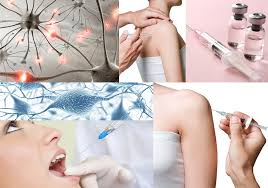 Acı  Yönetimi
Migren
Gerilim tipi baş ağrısı
Baş zonklaması
Trigeminal nöralji
Fibromiyalji (yumuşak doku romatizması)
Bel-boyun-sırt ağrıları ve fıtıkları, omurga kireçlenmeleri
Tüm nevraljiler (postherpetik nevralji, nöropatik ağrı, sinir travmaları)

Nörolojik Hastalıklar
Tüm baş ağrıları
Baş dönmesi (vertigo), kulak çınlaması (tinnitus), Meniere hastalığı
periferik yüz felci
Karpal tünel sendromu (bileklerde sinir sıkışması), ulnar tünel sendromu
Diğer nörolojik hastalıklar
Nöral Terapinin Etkili Olduğu Hastalıklar
Diğer Hastalıklar
Hormonal bozukluklar, adet düzensizlikleri, erken menopoz
Tiroid problemleri
Ameliyat izleri
Bademcik iltihabı gibi tekrarlayan enfeksiyonlar
Diz ve omuz ağrısı, tendinit, spor yaralanmaları
Fibromiyalji ve diğer romatizmal hastalıklar
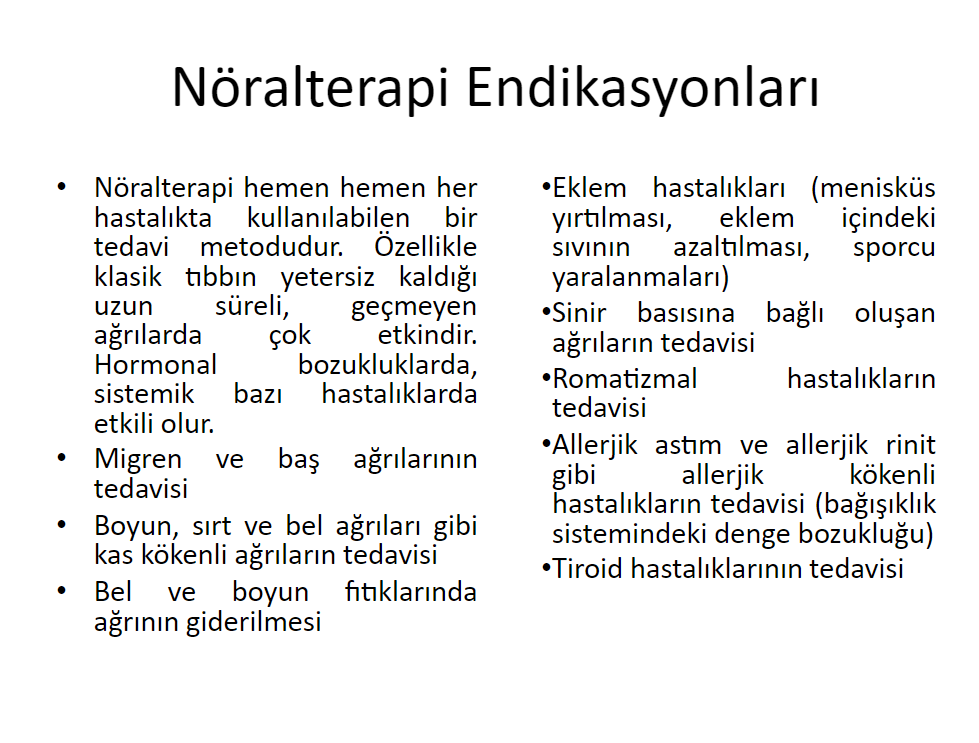 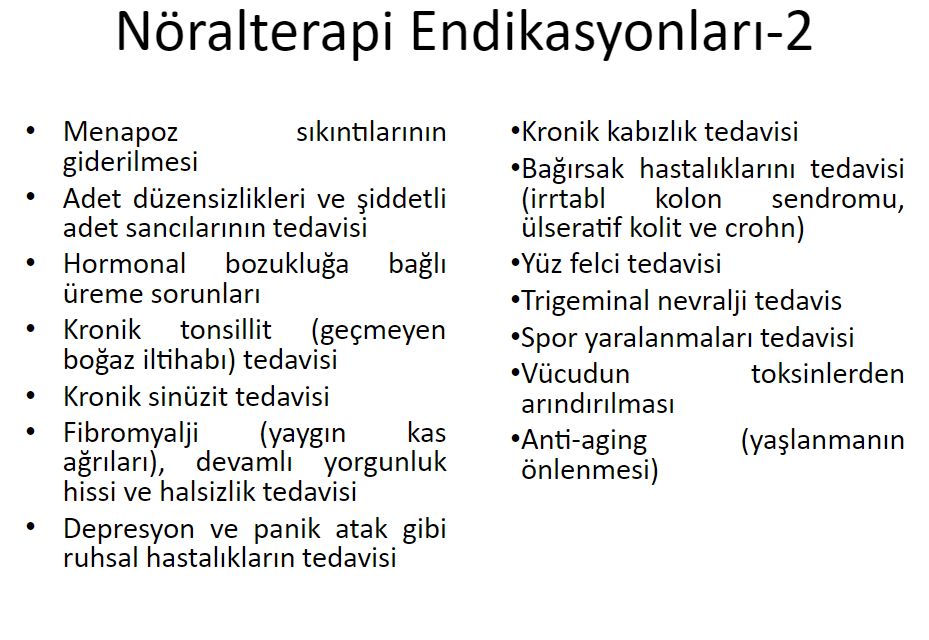 İkinci ve üçüncü derece atriyoventriküler bloklar, bradikardi
Akut cerrahi endikasyonu olan hastalar
Dekompanse kalp yetmezliği
Miyastenia gravis.
Antikoagülan ilaç kullananlar
Maligniteler ve sepsis
Prokain ve lidokaine karşı alerjik reaksiyonu olanlarda
Hamilelik
Nöral Terapi Hangi Durumlarda Uygulanmaz?
NÖRALTERAPİ UYGULAMA ALANLARI
FİZİKSEL TIP VE REHABİLİTASYON ALANINDA NÖRALTERAPİ UYGULAMALARI
Nöralterapi, fiziksel tıp ve rehabilitasyon pratiğinde yaygın olarak kullanılan bir tedavi yöntemi olmaya başlamıştır.Özellikle kronik ağrılı durumlarda etkili olduğuna dair klinik deneyimler mevcuttur.

Aşağıda belirtilen durumlarda nöralterapi etkinliğini gösteren klinik kanıtlar bulunmaktadır.
           -Miyofasiyal ağrı
           -Bel ağrısı
           -Post Herpetik Nevralji
           -Fantom Ağrısı
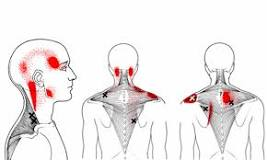 FİZİKSEL TIP VE REHABİLİTASYON ALANINDA NÖRALTERAPİ UYGULAMALARI
Miyofasiyal ağrı:Kaslardaki tetik nokta oluşumuna bağlı ortaya çıkan ağrılardır. Terapötik amaçlı lokal anestezik kullanımının miyofasyal ağrıda etkili olduğunu gösteren yayınlar mevcuttur.

-Bir çalışmada Peng ve ark.trapez kası miyofasiyal ağrı sendromu olan 120 hastayı değerlendirdikleri çalışmada, trapez kası inervasyon zonuna yapılan lidokain enjeksiyonunun boyun ağrısını azalttığını ve bu etkinin altı ay sonrasında devam ettiğini bildirmişlerdir.

-Bir başka çalışmada ise faringeal irritasyonun dirençli boyun ağrısına neden olabileceği ve bu hastalarda faringeal bölgeye yapılan enjeksiyonlar sonrasında boyun ağrısının azaldığı bildirilmiştir.
FİZİKSEL TIP VE REHABİLİTASYON ALANINDA NÖRALTERAPİ UYGULAMALARI
Bel ağrısı: Kronik bel ağrısı toplumda yaygın olarak görülmektedir. İş gücü kaybının önemli nedenlerinden biridir. Kronik bel ağrılarının psikojenik yönü de bulunmaktadır, ağrıya depresyon ve anksiyete de eşlik edebilmektedir.

-Atalay ve ark.kronik bel ağrılarının tedavisinde fizik tedavi (15 seans “hotpack”, TENS, ultrason) ile lidokainin kullanıldığı lokal, segmental ve bozucu alan enjeksiyonlarının uygulandığı beş seanslık nöralterapi uygulamasını karşılaştırmışlar ve her iki yöntemin de kronik bel ağrısında ağrı, fonksiyon,yaşam kalitesi, depresyon ve anksiyete üzerine etkili olduğunu bildirmiştir.
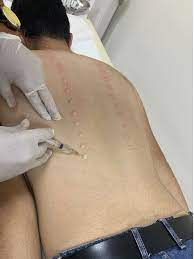 FİZİKSEL TIP VE REHABİLİTASYON ALANINDA NÖRALTERAPİ UYGULAMALARI
Bel ağrısı:
-Kronik ağrısı olan 280 hastayı değerlendirmişler ve nöralterapinin kronik ağrı tedavisinde etkin bir yöntem olduğunu,bunun yanı sıra lokal anesteziklerin ucuz olması,konsültasyon ihtiyacını, analjezik kullanımını azalttığını ve yan etki profilinin düşük olması sayesinde tedavi maliyetini önemli ölçüde azalttığını, hasta memnuniyetini ise belirgin olarak artırdığını göstermişlerdir.

-Yayımlanan olgu sunumunda, lomber disk herniasyonu ve piriformis kası spazmına bağlı dirençli bel ve bacak ağrısı olan hastanın nöralterapi teknikleri ile başarılı bir şekilde tedavi edildiği bildirilmiştir.
FİZİKSEL TIP VE REHABİLİTASYON ALANINDA NÖRALTERAPİ UYGULAMALARI
Post Herpetik Nevralji:Post herpetik nevralji de lokal anestezik enjeksiyonu ile başarılı şekilde tedavi edilebilen bir hastalıktır.

-Bu konu ile ilgili yapılan çalışmalarda, paravertebral prokain uygulamasının ve lokal anestezik ile birlikte steroidin epidural enjeksiyonunun post herpetik nevraljide etkili olduğu gösterilmiştir.
FİZİKSEL TIP VE REHABİLİTASYON ALANINDA NÖRALTERAPİ UYGULAMALARI
Fantom Ağrısı:Post-amputasyon ağrı sendromunda, sağlam ekstremitedeki miyofasiyal tetik noktaların ağrıda önemli rol oynadığı gösterilmiştir ve sağlam ekstremiteye yapılan lokal anestezik enjeksiyonunun ağrıyı azalttığını gösteren çalışmalar mevcuttur.
DİZ EKLEMİNDE NÖRALTERAPİ UYGULAMA TEKNİKLERİ
Diz yaralanmalarında ilk yaklaşım lokal uygulamadır.

Enjeksiyonlar ekleme değil eklem kapsülü ve periartiküler alanlara uygulanır.

Lokal tedavinin yetersiz olduğu durumlarda segmental ve derin enjeksiyon tedavisine geçilir.
DİZ EKLEMİNDE NÖRALTERAPİ UYGULAMA TEKNİKLERİ
1. Patellar tendinopatisinde
2. Suprapatellar bursa enflamasyonu ve kuadriseps tendinopatisinde
3. Kuadriseps tendinopatisinde
4. İç yan bağ yaralanmasında
5. İliotibial bant sendromunda
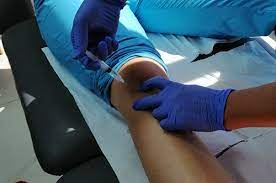 DİZ EKLEMİNDE NÖRALTERAPİ UYGULAMA TEKNİKLERİ
Vaka çalışmaları, kişisel ve klinik gözlemlere bağlı olarak NT’nin sporcularda görülen diz yaralanmalarının tedavisinde etkili bir yöntem olduğunu söyleyebiliriz. Ancak bu konuda bilimsel değeri yüksek,daha kapsamlı ve geniş serili klinik çalışmalara ihtiyaç duyulmaktadır.
NÖRAL TERAPİNİN KULLANILDIĞI BAZI OLGU ÖRNEKLERİ
Bir olguda bel, boyun, sırt, diz ağrıları ve yorgunluk şikayeti olan hastanın fiziksel bulguları normal saptanmasına rağmen şikayetleri devam etmiştir. Hastanın kollarında, ayak bileklerinde çok fazla sayıda dövme olduğu görülüp bunlar bozucu alan olarak tespit edilerek, dövmelere NT yapılmıştır ve 3 seans NT sonrasında ağrılarında %80 azalma meydana geldiği belirtilmiştir.
NÖRAL TERAPİNİN KULLANILDIĞI BAZI OLGU ÖRNEKLERİ
Şubat 2018`de yapılan bir çalışmada Raynoud Sendrom`lu 12 hastanın staller ganglionuna, 3 hafta süre ile haftada 2 kez tekrarlanan enjeksiyonlar yapılmıştır.NT işleminde oda sıcaklığının 21 C olacak şekilde ve 20 dk bu sıcaklıkta kalması sağlanmıştır.Tedaviden 35 gün sonra parmaklardaki deri sıcaklığı ve ağrı düzeyleri değerlendirilmiş olup, anlamlı ve olumlu sonuçlar elde edilmiştir.
NÖRAL TERAPİNİN KULLANILDIĞI BAZI OLGU ÖRNEKLERİ
Başka bir olguda tıbbî tedavilerden etki görmemiş, yaklaşık 5 yıldır her iki ayak tabanı ve çevresinde yanma ve ağrı şikayeti olan hastaya non-spesifik nöropatik ağrı tanısı konulmuş olup, bozucu alan ya da nörofizyolojik bulgu saptanmamıştır.Hastanın her iki fibula başı çevresindeki akupunktur noktalarına NT uygulanmıştır.İlk seansın sonunda hastada belirgin bir değişiklik saptanmamıştır.Bu nedenle ikinci seansta antekübital alandan NT planlanmış.

           Bu girişim sonrasında hasta, şikayetlerinin tamamen ortadan kalktığını ifade ederek tedaviye devam etmek istememiştir.

           2 ay sonraki görüşmede bir probleminin olmadığını; sadece benzer şikayetlerin başlayabileceği hissini yaşadığını belirtmiş.
Nöralterapi, hastaya bütüncül yaklaşımın ön planda tutulduğu ve günlük pratikte yaygın olarak kullanılmaya başlayan bir tedavi metodudur.

Akut veya kronik birçok hastalığın tedavisinde başarılı olarak kullanılmaktadır.

Etkinliğinin yanı sıra tedavi maliyetinin ucuz olması ve hasta memnuniyetini belirgin ölçüde artırması önemli avantajları arasında yer almaktadır.
Bununla birlikte, nöralterapinin etkinliğini gösteren klinik kanıtlar henüz yeterli seviyeye ulaşmamıştır.

Bu nedenle nöralterapi etkinliğini değerlendiren geniş populasyonlu ve uzun dönem izlemin yapıldığı klinik çalışmalara gereksinim duyulmaktadır.
KAYNAKLAR
-Nöralterapi Uygulaması [Neural Therapy Practice] January 2018 Turkiye Klinikleri J Sports Med-Special Topics 2018;4(1):35-40(DERLEME)

-Fiziksel Tıp ve Rehabilitasyon Alanında Nöralterapi Uygulamaları Copyright © 2018 by Türkiye Fiziksel Tıp ve
Rehabilitasyon Uzman Hekimleri Derneği (Derleme)

-İç Hastalıklarında Güncel Bütünsel Yaklaşım  https://www.researchgate.net/publication/351617662 Presentation December 2018 DOI: 10.13140/RG.2.2.34542.1312

-.http://www.noralterapi.com/kategori/16/noralterapi-nedir.html
(Erişim Tarihi : 27.09.2018 , Bilimsel Nöralterapi ve Regülasyon Derneği Websitesi)

-.http://www.noralterapi.com/kategori/75/noralterapide-tedavi-protokolu.html
(Erişim Tarihi : 27.09.2018 , Bilimsel Nöralterapi ve Regülasyon Derneği Websitesi)

-http://www.noralterapi.com/kategori/53/noralterapi-kimlere-uygulanir.html
(Erişim Tarihi : 27.09.2018 , Bilimsel Nöralterapi ve Regülasyon Derneği Websitesi)

-http://www.noralterapi.com/icerik/73/noralterapinin-dunyadaki-tarihcesi.html (Erişim Tarihi :
27.09.2018 , Bilimsel Nöralterapi ve Regülasyon Derneği Websitesi)

-Prof.Dr Hüseyin Nazlıkul Nöralterapi Kitabı

–Practical Pain Mnagament